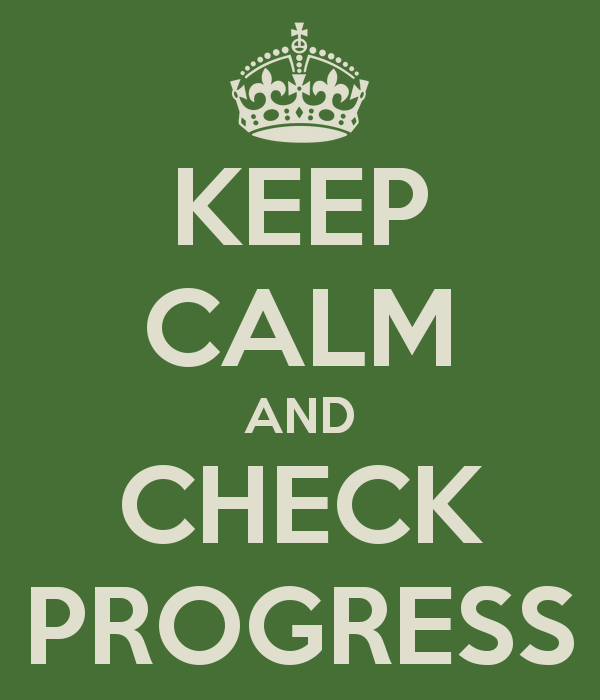 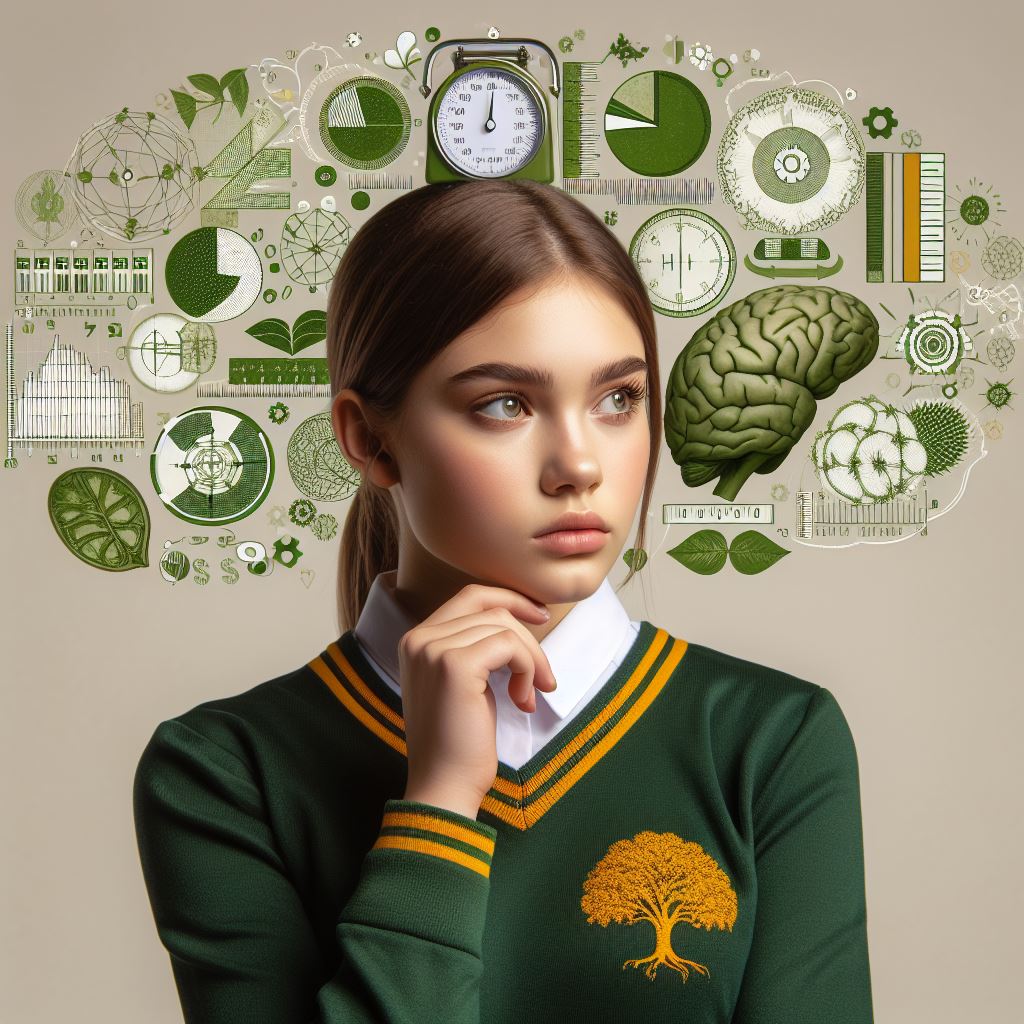 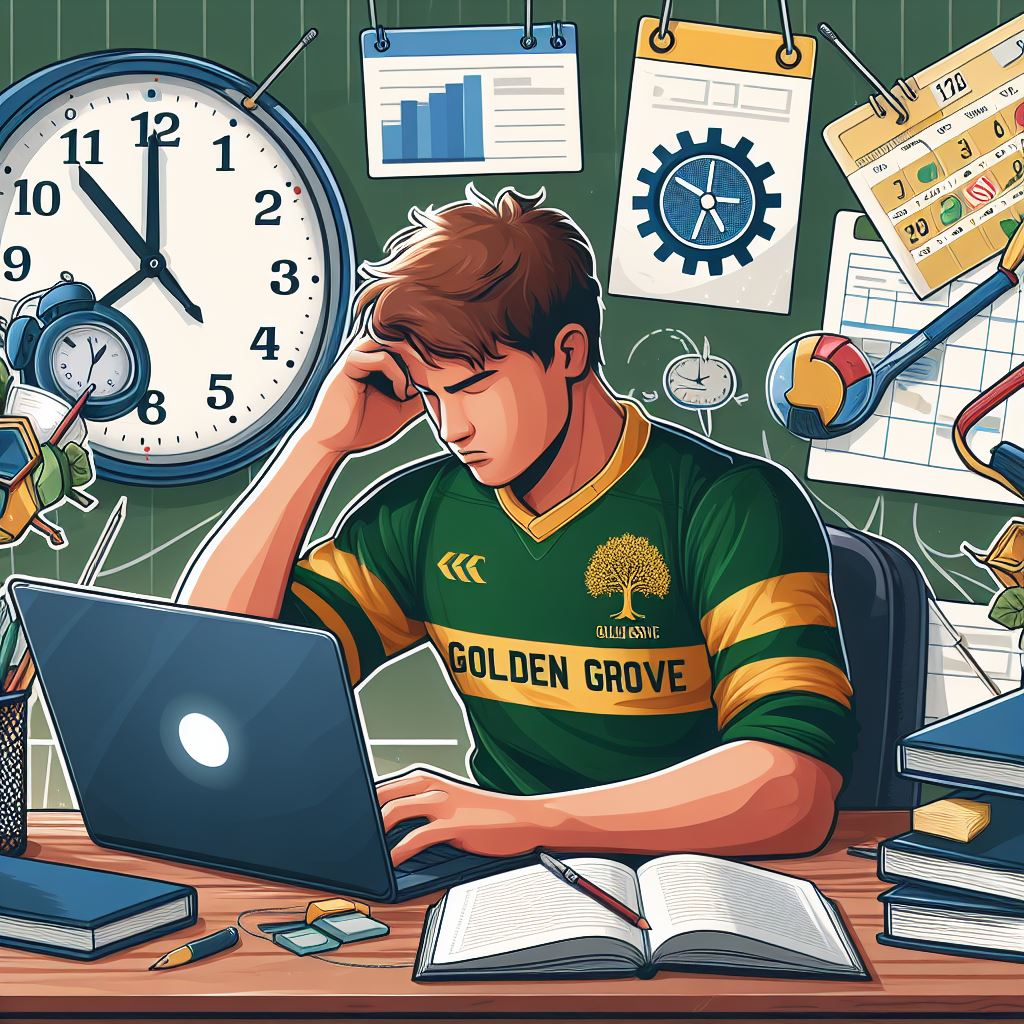 Assessment Type 2
Progress Checks
Assessment Type 2
Activating Identities and Futures
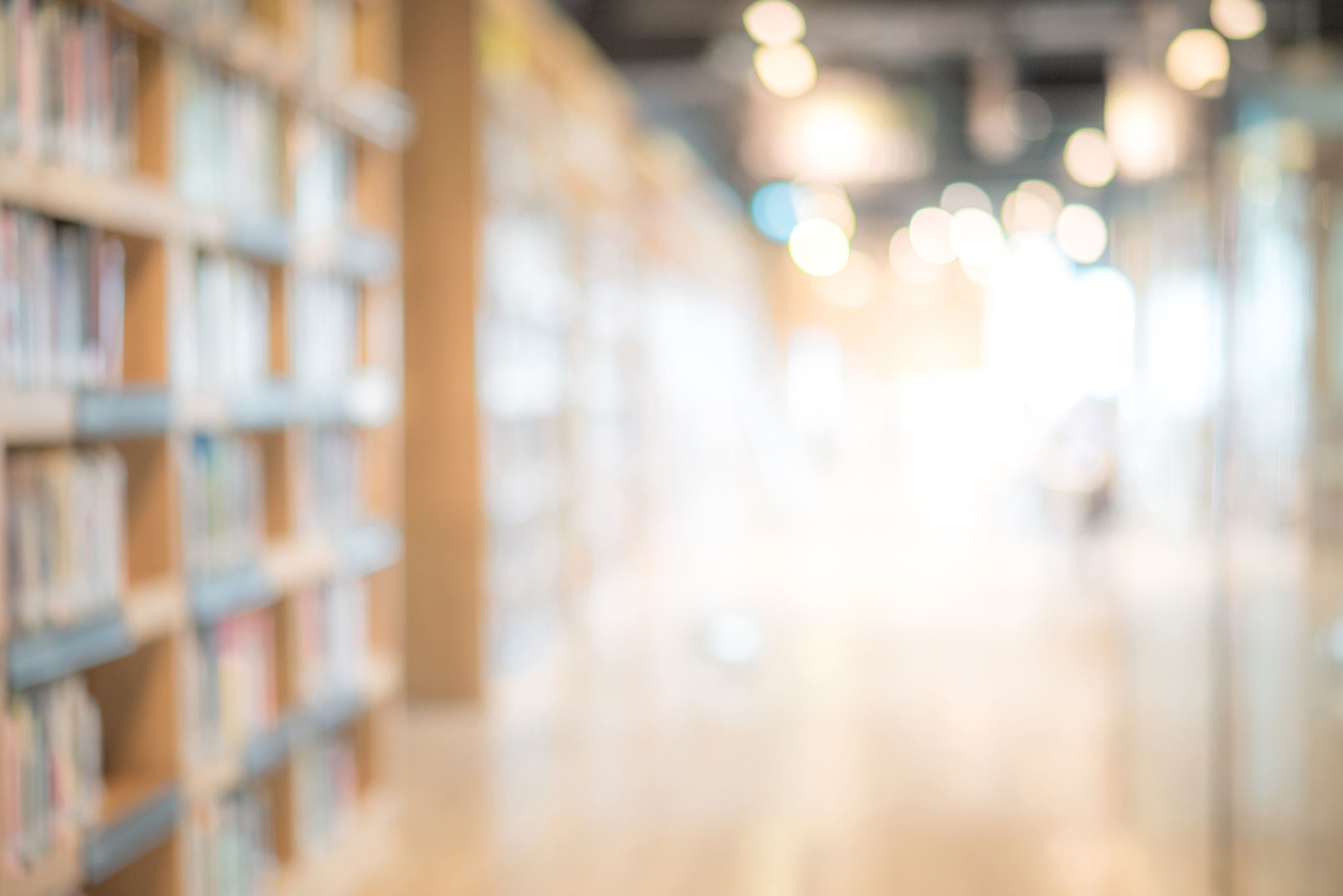 What is/are Progress Check/s?
35 %
Written, oral, or multimodal, using Portfolio examples
1500 words and/or 10 minutes TOTAL
(Can be, for example, 3  minutes / 500 words and 3 minutes)
Discuss learning progress and intended Learning Goal.
Reflect on impact of strategies, perspectives, and feedback
Explain and appraise decisions
Display metacognitive skills
Performance Standard
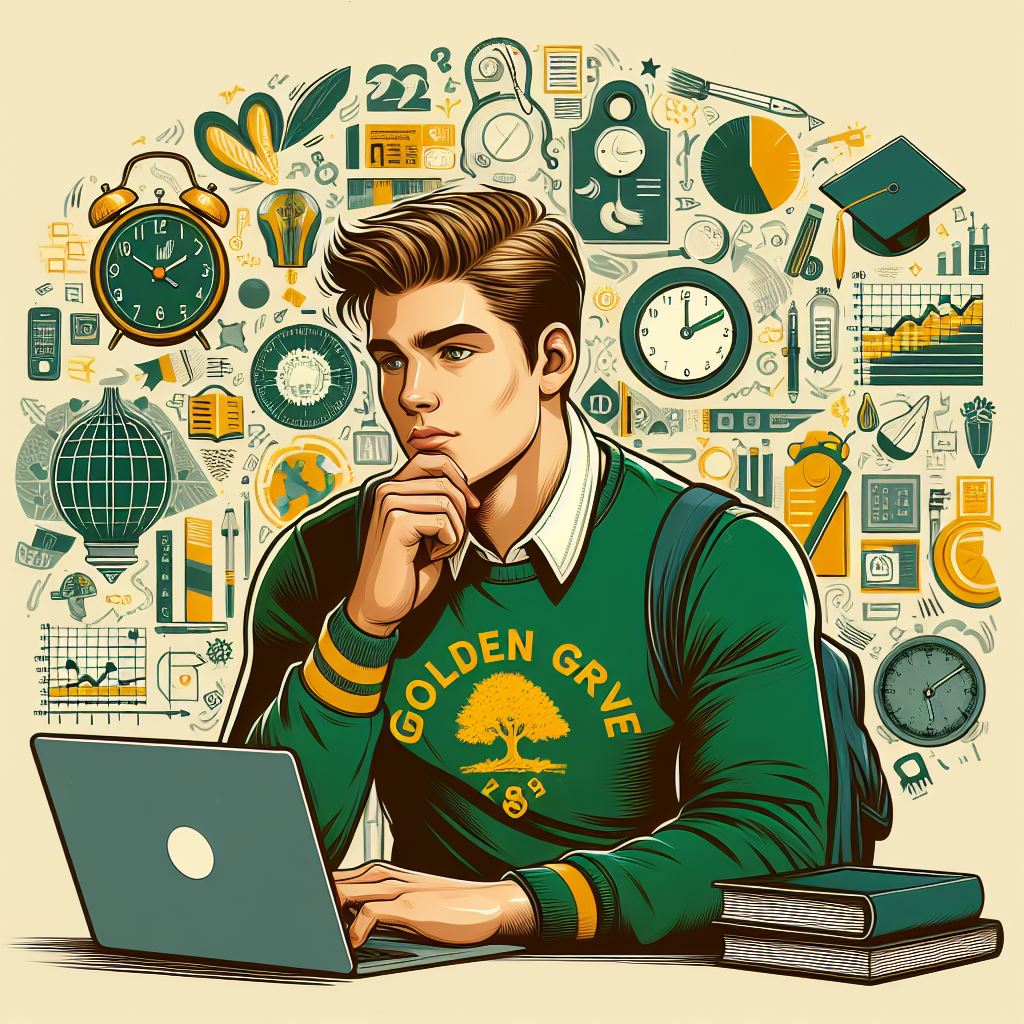 Planning and Acting 2
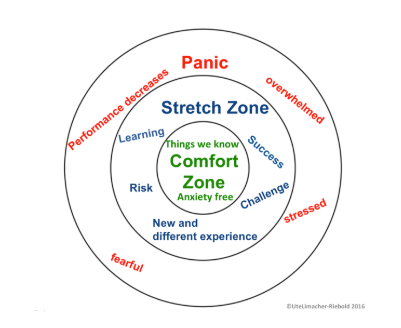 Awareness of Risk/s
Optimal performance zone or Learning Zone
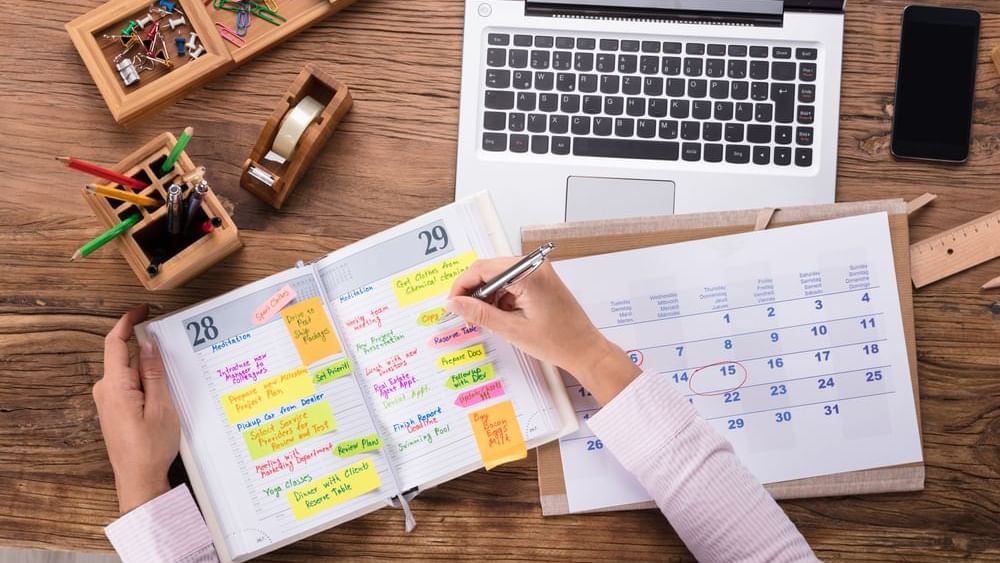 Planning
Knowing what to do when you don’t know what to do

Self-regulation and metacognition
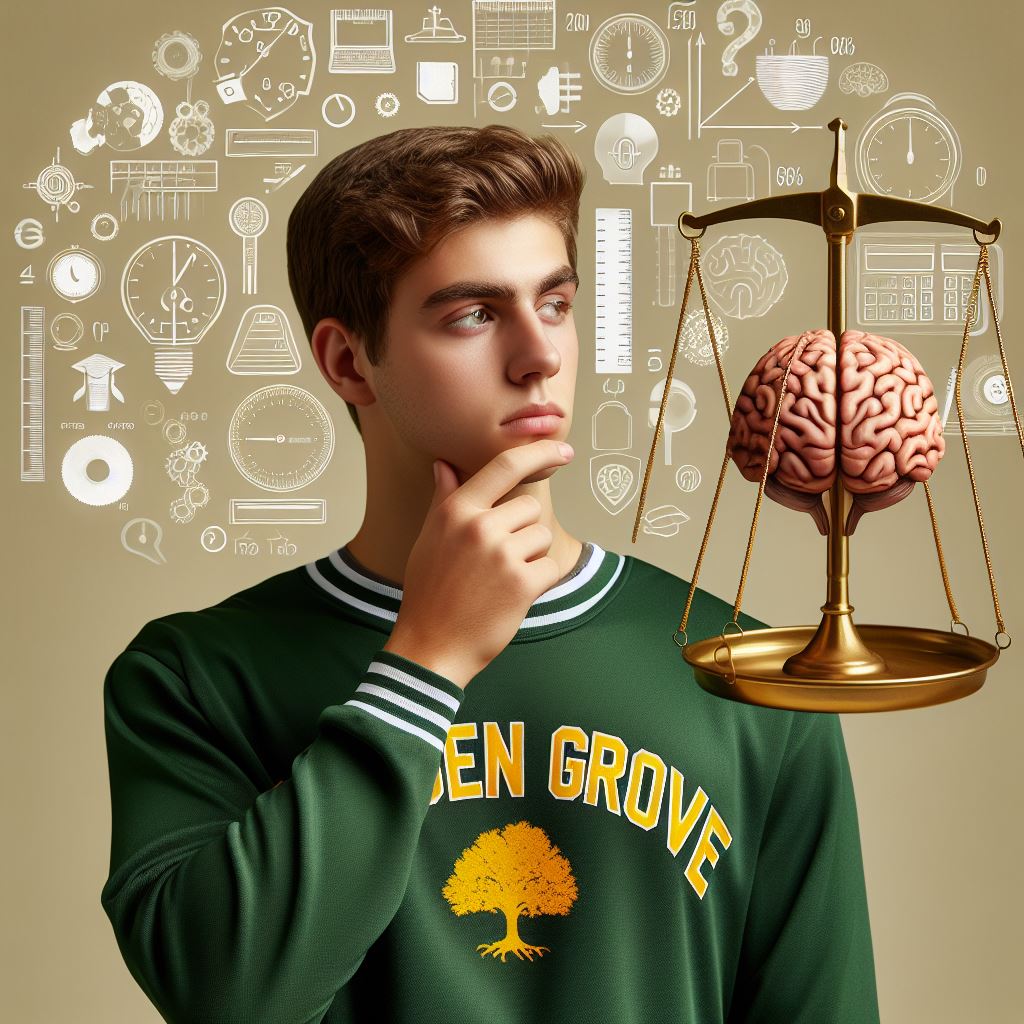 Planning and Acting 3
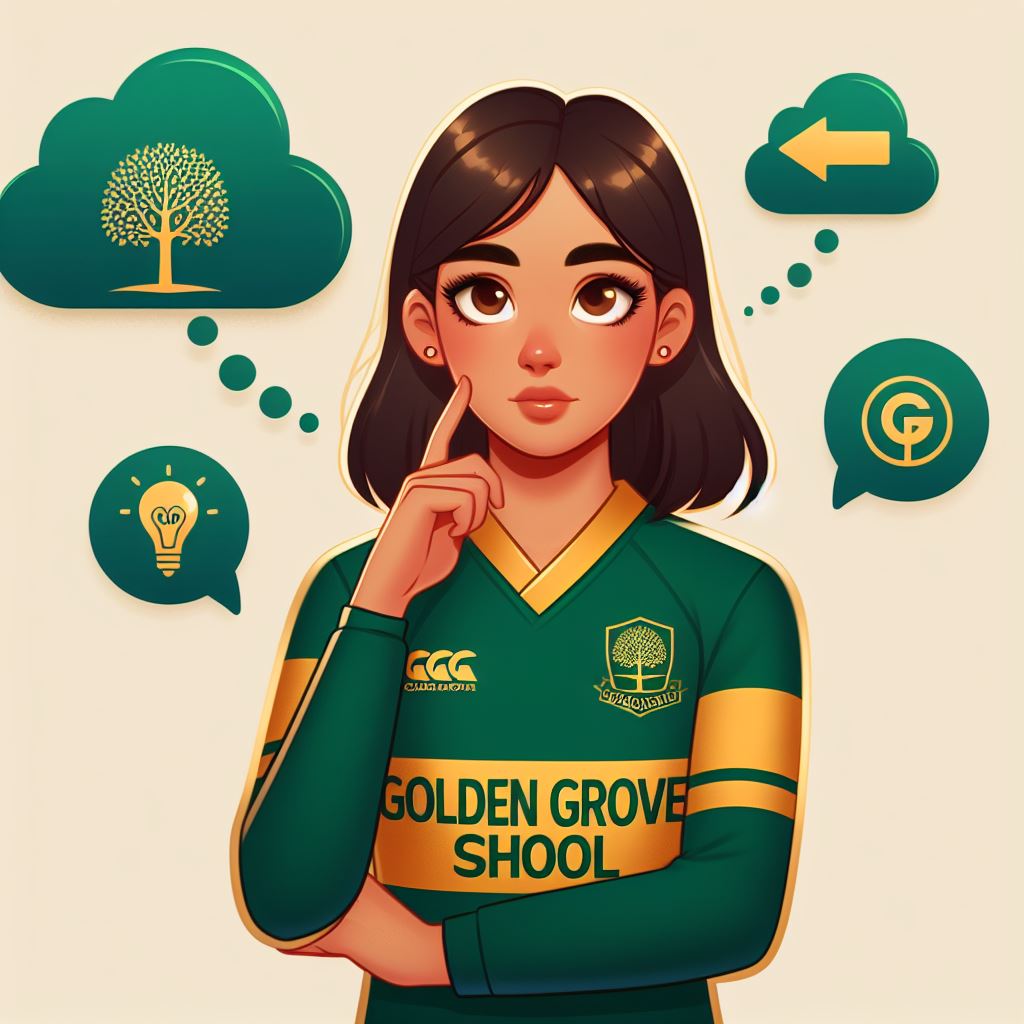 Appraising 2
Evaluative Judgement
Impact of strategies, perspectives and/or feedback